Youth Exchange Support System
YESSログイン用マニュアル
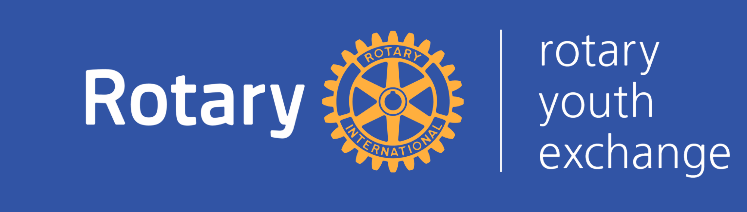 1
©2017 RIJYEM. All rights reserved.
ログインできないときは（委員、学生）
IDやパスワードをコピペした場合にスペースやセミコロンなどの余計な文字が入ってしまっている場合があります。
IDパスワードを再設定してみる。（地区ができます）
学生用・クラブ用と地区用のURLは違います。
設定方法はマニュアルにあるので、RIJYEMのサイトよりダウンロードしてください。
ブラウザのキャッシュを削除することを推奨しています。
マニュアルダウンロード　　　https://rijyec.org/
各種資料→YESSマニュアル
2
地区委員長がログインする（地区委員長）
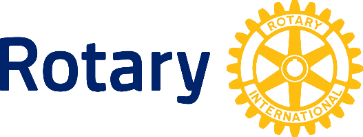 アクセスURL
https://yess.rijyec.org/mp/rijyec/
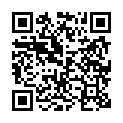 PC、タブレット用
暗号化キー：rotary
ログインID：（各地区青少年交換委員長メールアドレス）
パスワード：（各地区青少年交換委員長携帯電話番号ハイフンあり）
※パスワードは必ず変更してください
※情報漏えいの無いように心がけてください。
ログインＩＤ、パスワードの変更方法は次ページ以降にあります。
3
3
地区委員のパスワードの変更（地区委員）
※委員は委員会から仮パスワードをもらっている場合は変更してください。
「委員会管理」をクリック
委員の情報を「編集」します。
ログインＩＤとパスワードの変更はこちらに入力
次ページへ
4
クラブのログイン
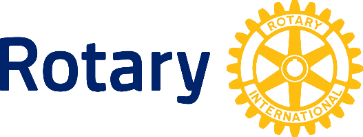 ログイン情報
URL　　https://yess.rijyec.org/mp/rijyec/mypage.php
ログインID：国際ロータリークラブID番号
パスワード：国際ロータリークラブID番号

パスワードは各クラブで変更をしてください。
変更したパスワードは必ず次年度に引き継いでください。
PC、タブレット用
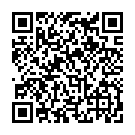 クラブにお願いすること。
（以前の「学生、クラブ、学校、ホストファミリー一覧表」とほぼ同じ内容）
１．クラブの住所など基本情報の入力
２．会長、幹事、担当委員長、カウンセラーの情報を入力
３．カウンセラーレポートのアップロード
４．地区外異動届のアップロード
5
5
5
クラブのパスワード変更
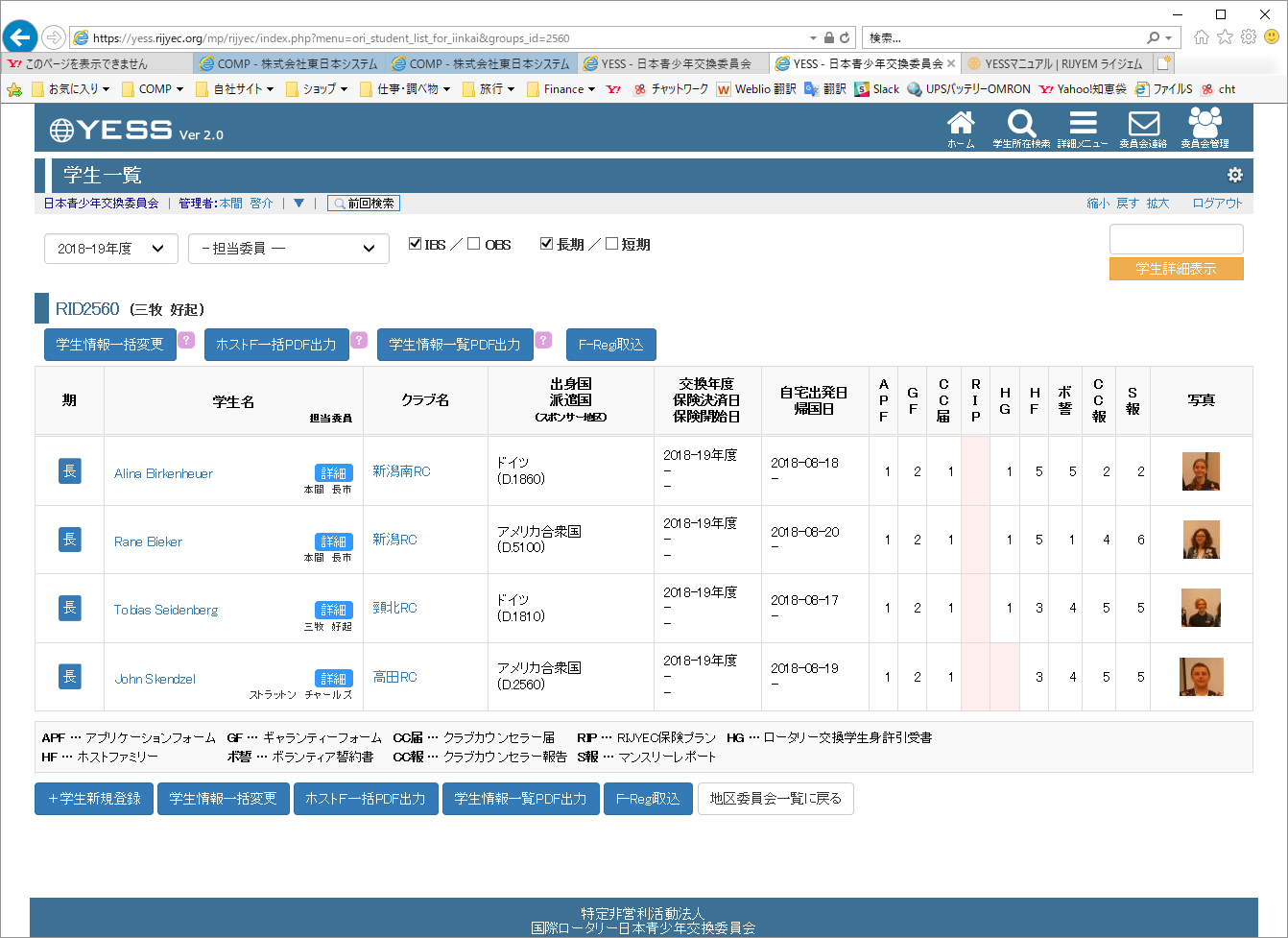 クラブ名をクリック
編集をクリック
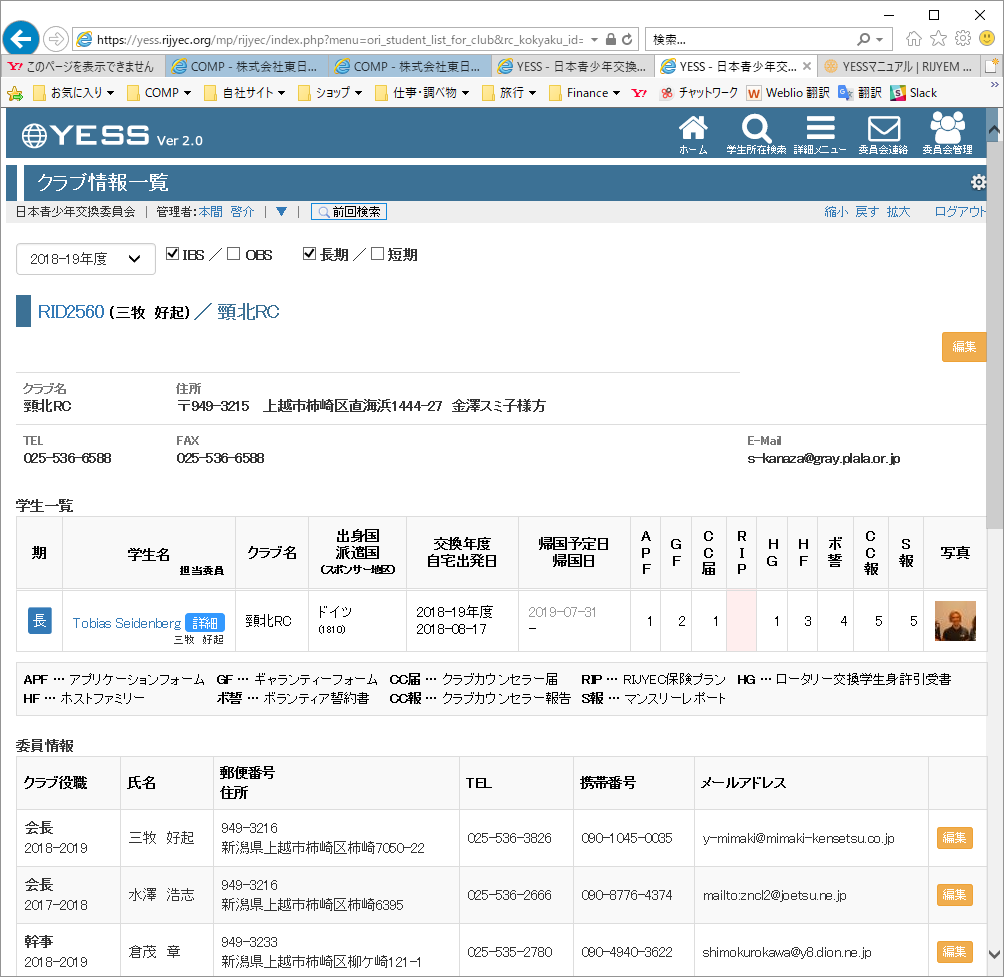 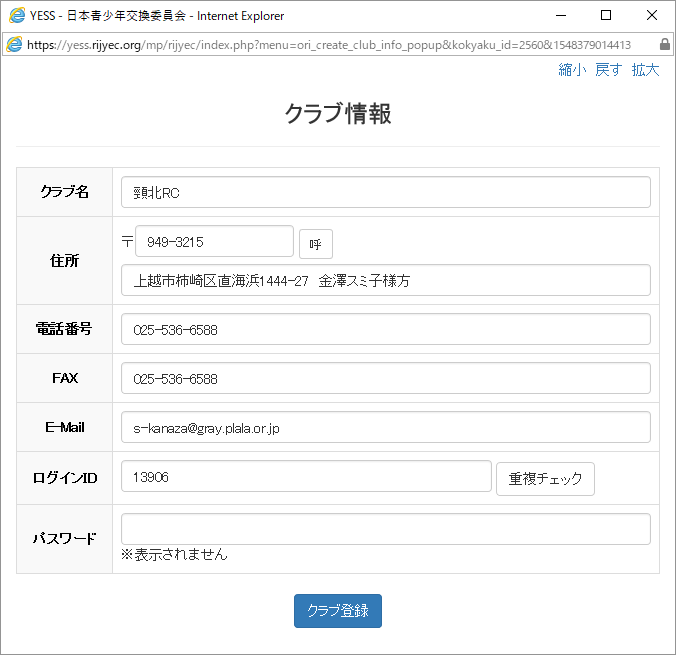 ログインID、パスワードを変更して登録します。
6
学生のログイン
ログイン情報
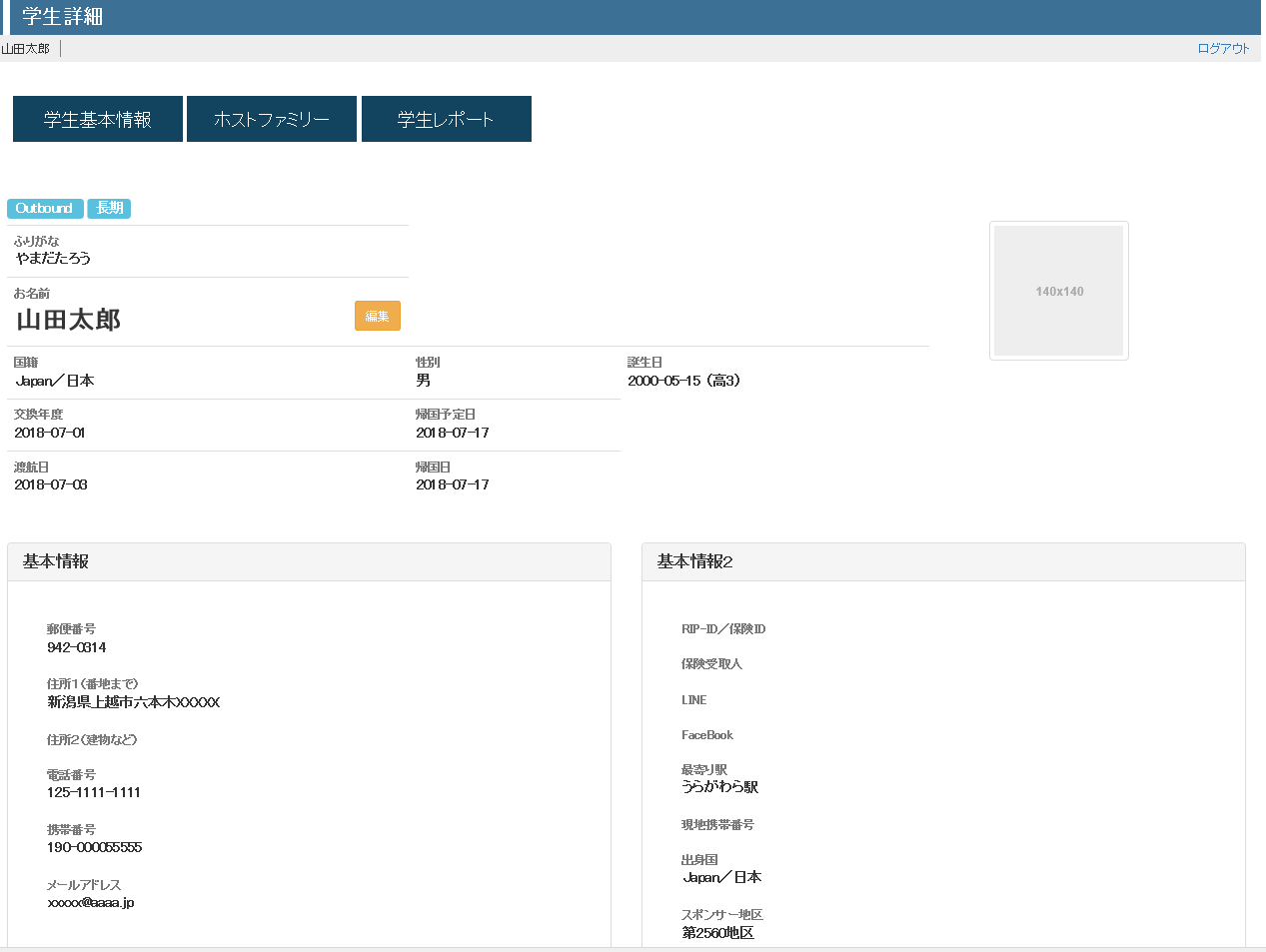 URL　　https://yess.rijyec.org/mp/rijyec/mypage.php
ログインID：応募時登録メールアドレス
パスワード：電話番号（いえ電、ハイフン無し）
※渡航前にログインの確認をしてレポートをアップテストをしてください。
※パスワードは自分で変更してください。
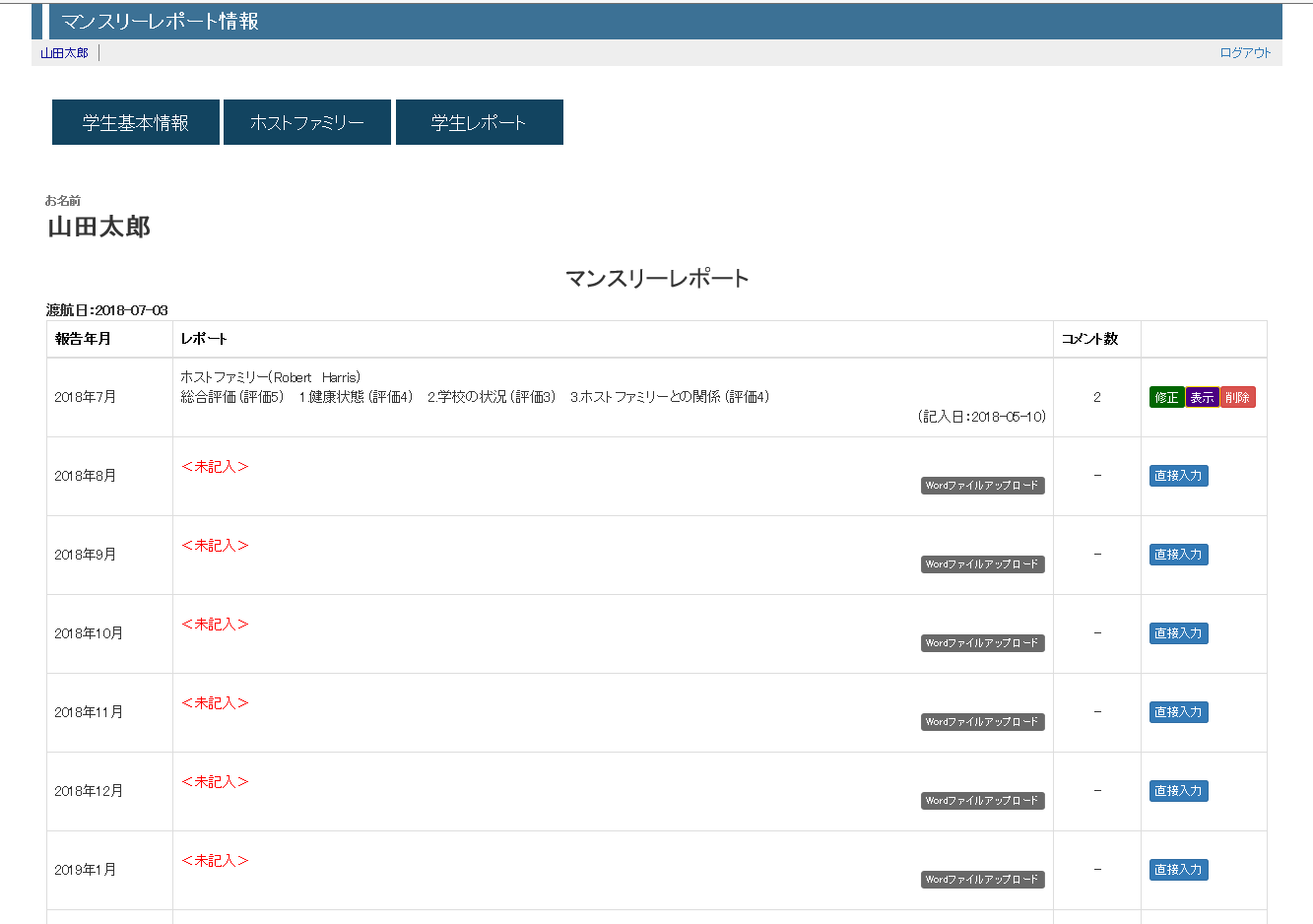 直接入力の場合は、大まかな情報を表示できます
編集や削除は学生本人しかできません。
YESSへ直接入力します。入力後コメントなどの機能が使えます
Wordでマンスリーレポートを提出する場合はこちらからアップロードしてください。
7
7
学生のログインID、パスワードの変更
ログインIDやパスワードを忘れてしまった場合、再設定もしくは変更することができます。（8桁以上）
編集ボタン
こちらに入力します。
ID、パスワードともに8桁以上です。
8
ログインできない事例
9